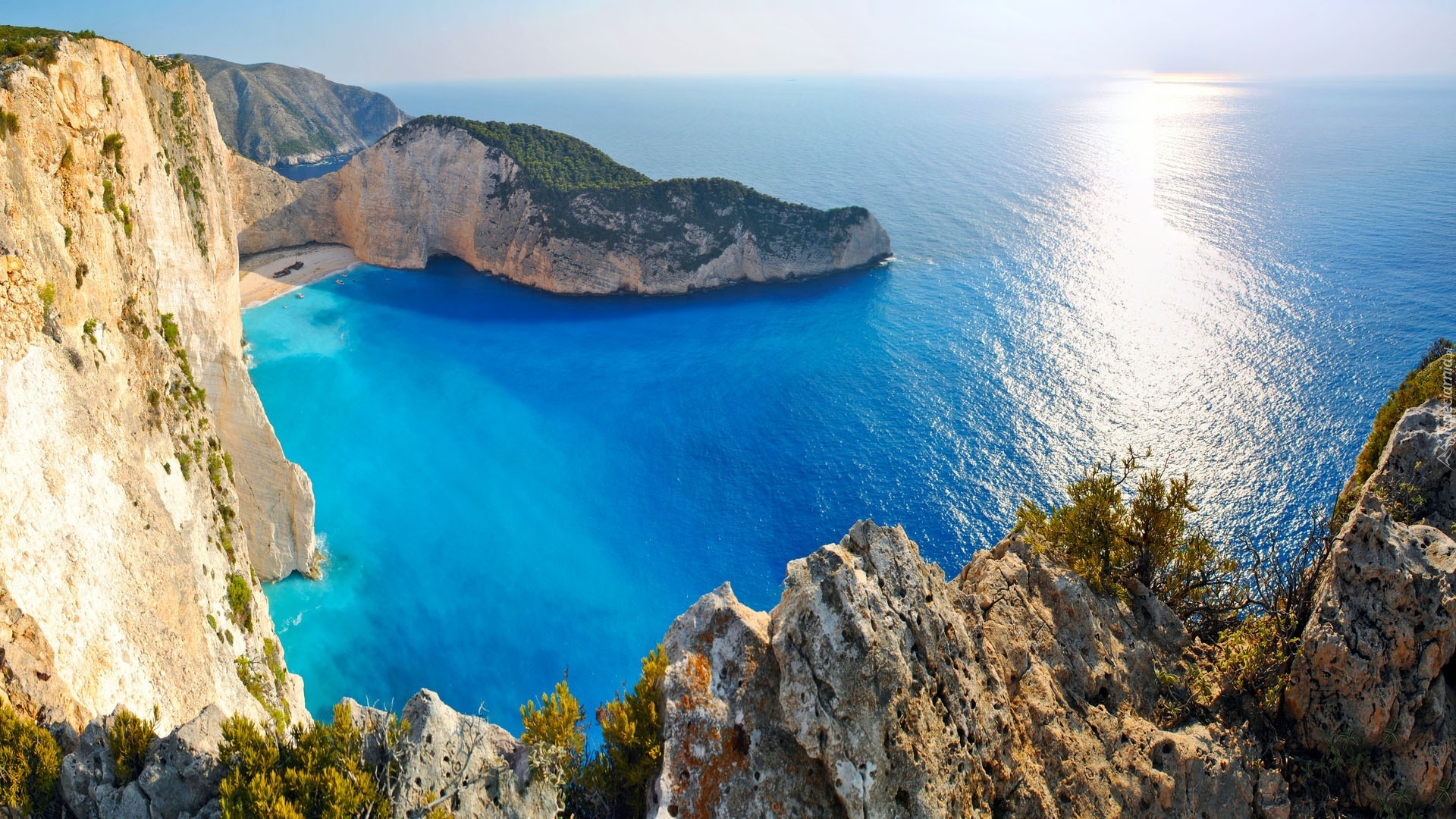 Krajobraz śródziemnomorski.
Gdzie znajdziemy krajobraz śródziemnomorski?
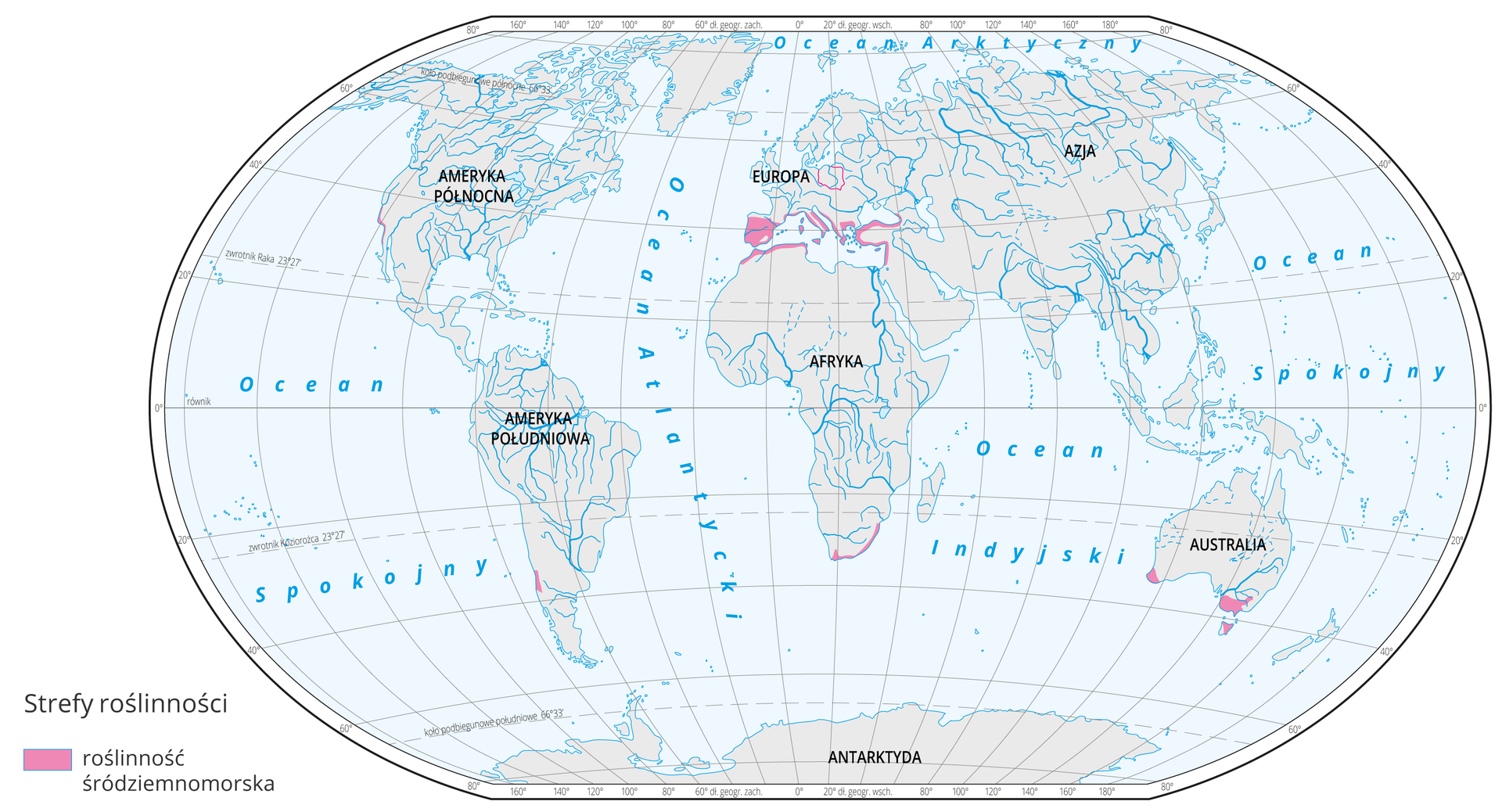 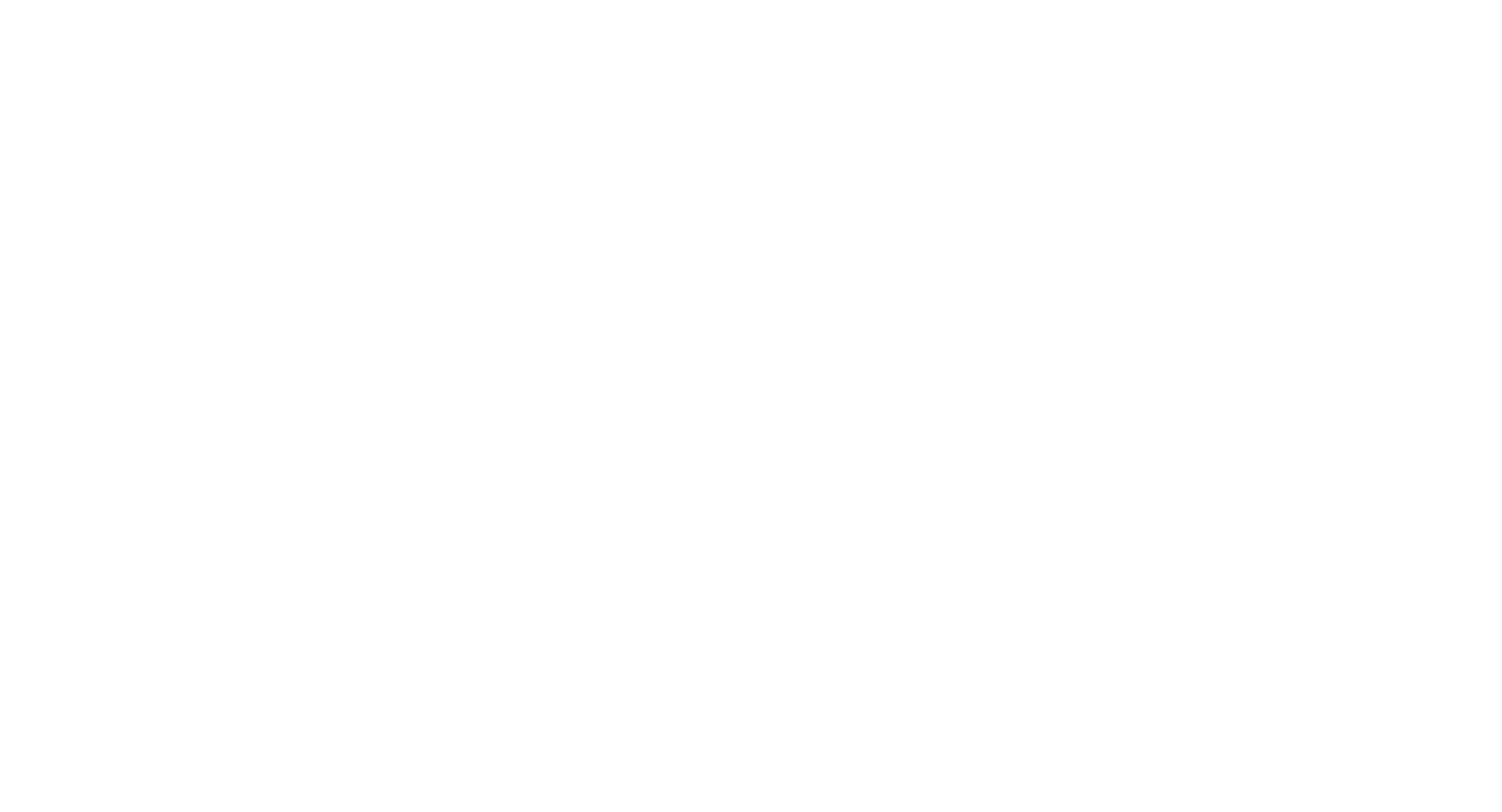 przede wszystkim wokół Morza Śródziemnego
w strefie klimatów podzwrotnikowych
Klimatśródziemnomorski
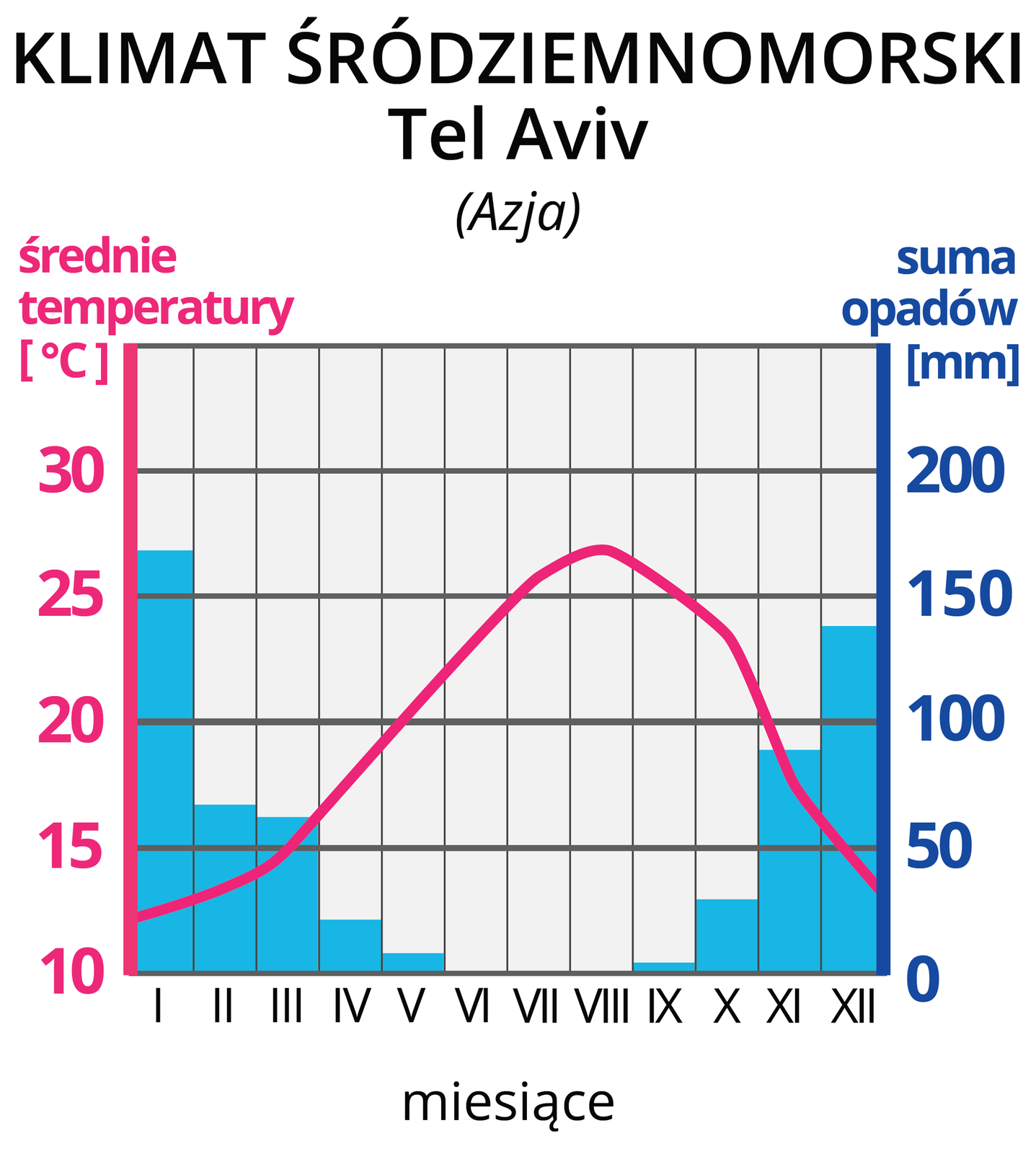 W klimacie śródziemnomorskim wyróżniamy dwie pory roku. 
Lato jest słoneczne, suche i ciepłe. Zima jest łagodna, temperatura powietrza nie spada poniżej 0°C, ale często pada deszcz.
Roślinnośćśródziemnomorska
Dawniej rosły tu lasy, ale zostały wycięte.
Dominuje tu MAKIA śródziemnomorska.
Makia to wiecznie zielone, twardolistne krzewy i zarośla oraz niskie drzewa – skórzaste liście odporne na suszę.
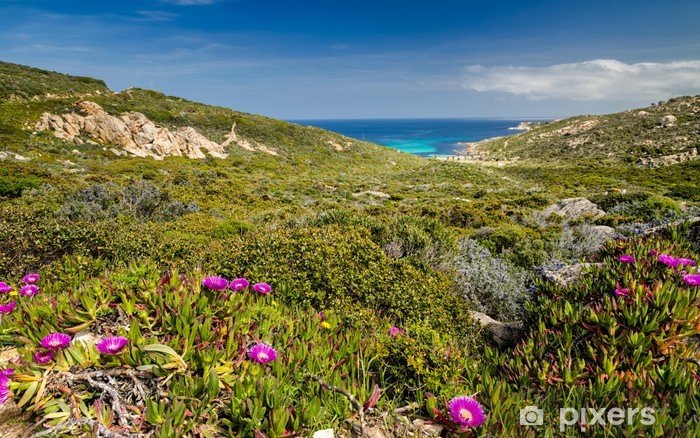 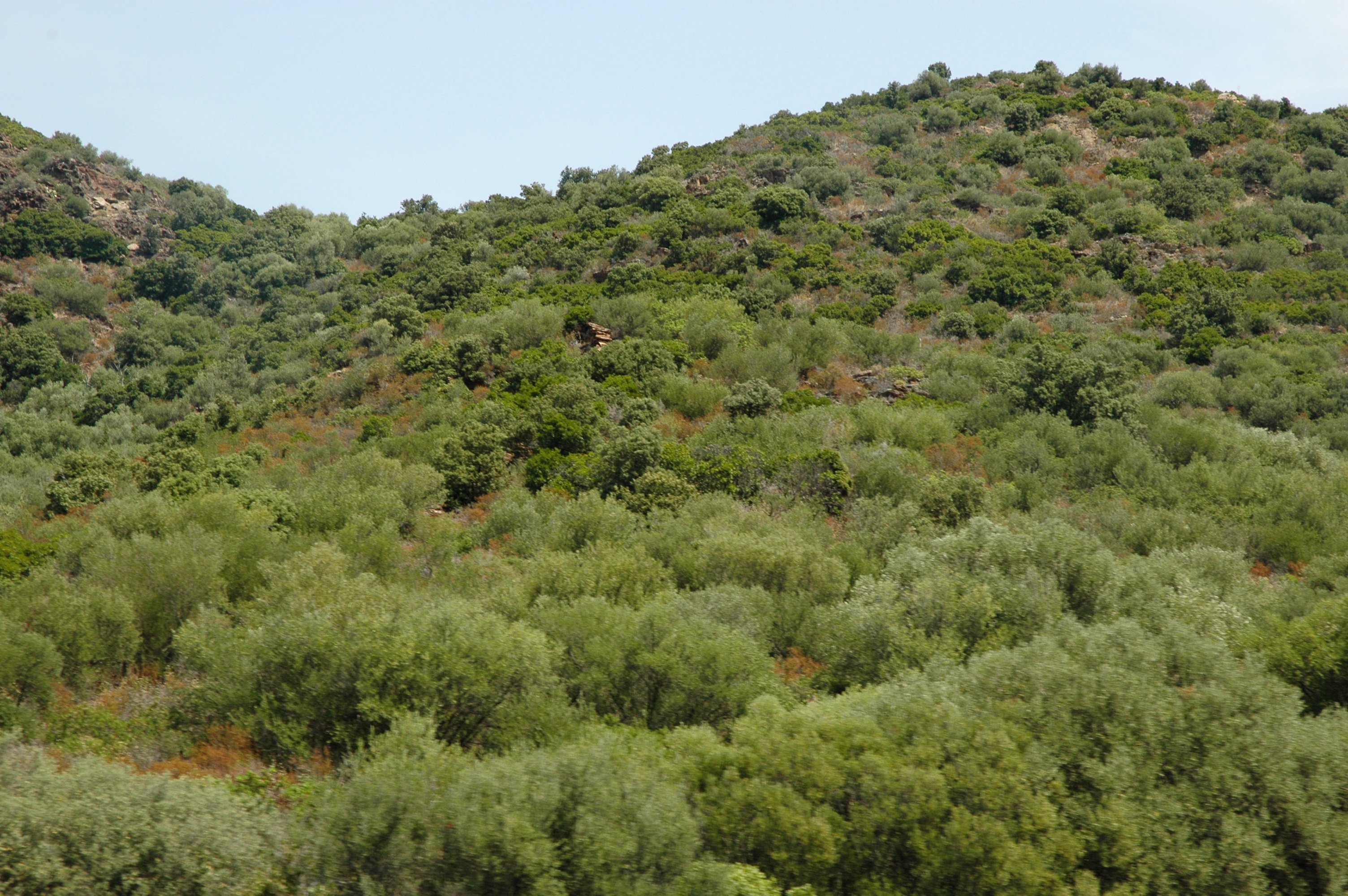 Drzewa i krzewy strefy śródziemnomorskiej przystosowały się do przetrwania kilkumiesięcznego okresu suszy. Ich liście są twarde, skórzaste i pokryte woskiem, aby ograniczyć straty wody. Nie opadają sezonowo, lasy i zarośla w strefie śródziemnomorskiej są więc wiecznie zielone. Często są to kolczaste krzewy i niskie drzewa. Tworzą one charakterystyczne skupisko roślinne zwane makią w Europie, a w Ameryce Północnej chaparral.
Roślinność strefy śródziemnomorskiej
Roślinność strefy śródziemnomorskiej
Rośliny uprawiane w basenie Morza Śródziemnego
Rośliny uprawiane w basenie Morza Śródziemnego
Zwierzęta strefy śródziemnomorskiej
Życie mieszkańców strefy śródziemnomorskiej
Wybrzeża Morza  Śródziemnego są jednym z najchętniej odwiedzanych regionów turystycznych na świecie.
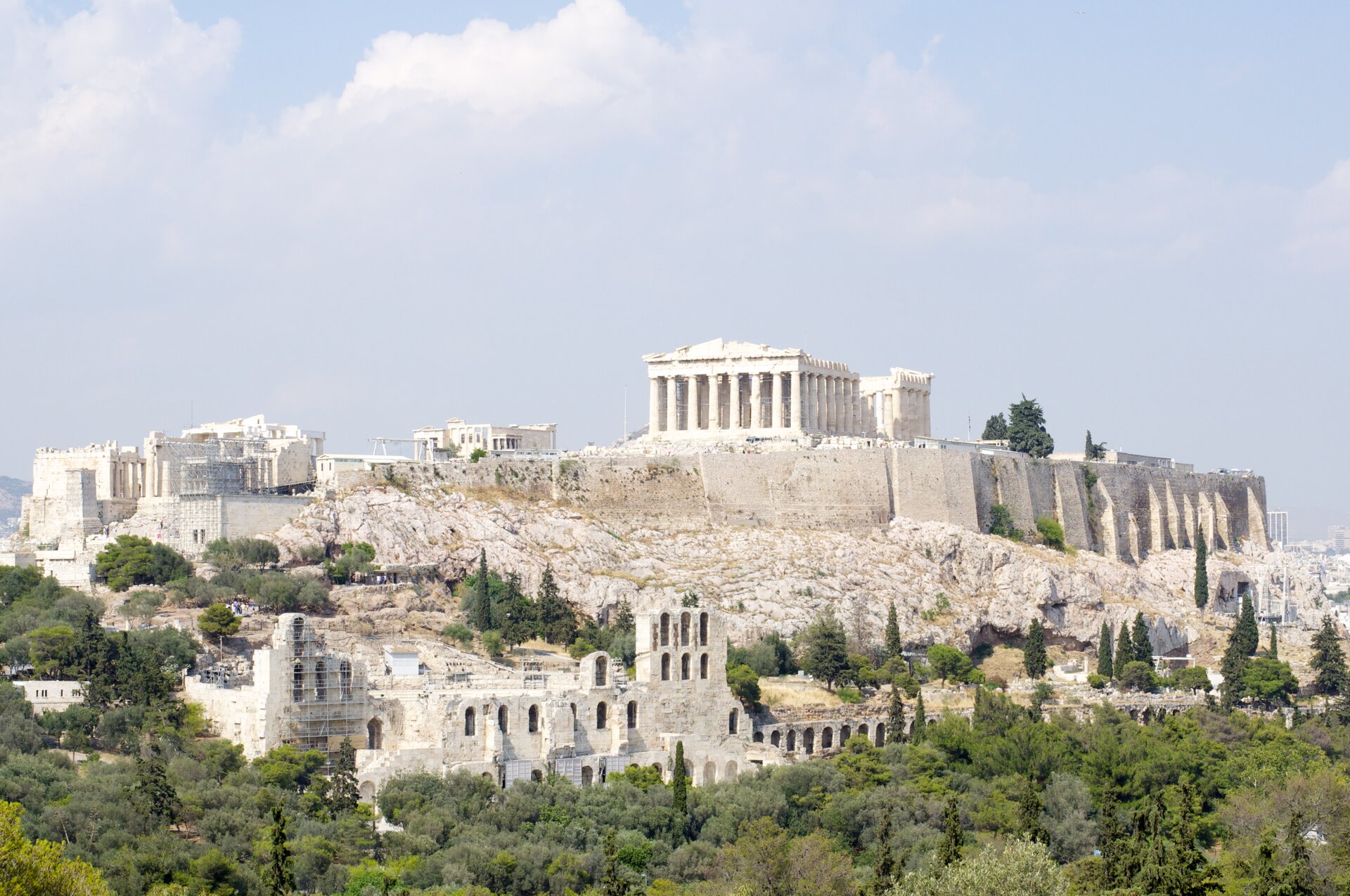 Ruiny świątyń i innych budowli są pozostałościami wspaniałej kultury starożytnej Grecji, chętnie zwiedzanymi przez turystów. Na zdjęciu widać Akropol w Atenach, ruiny Partenonu – świątyni bogini Ateny, V wiek p.n.e.
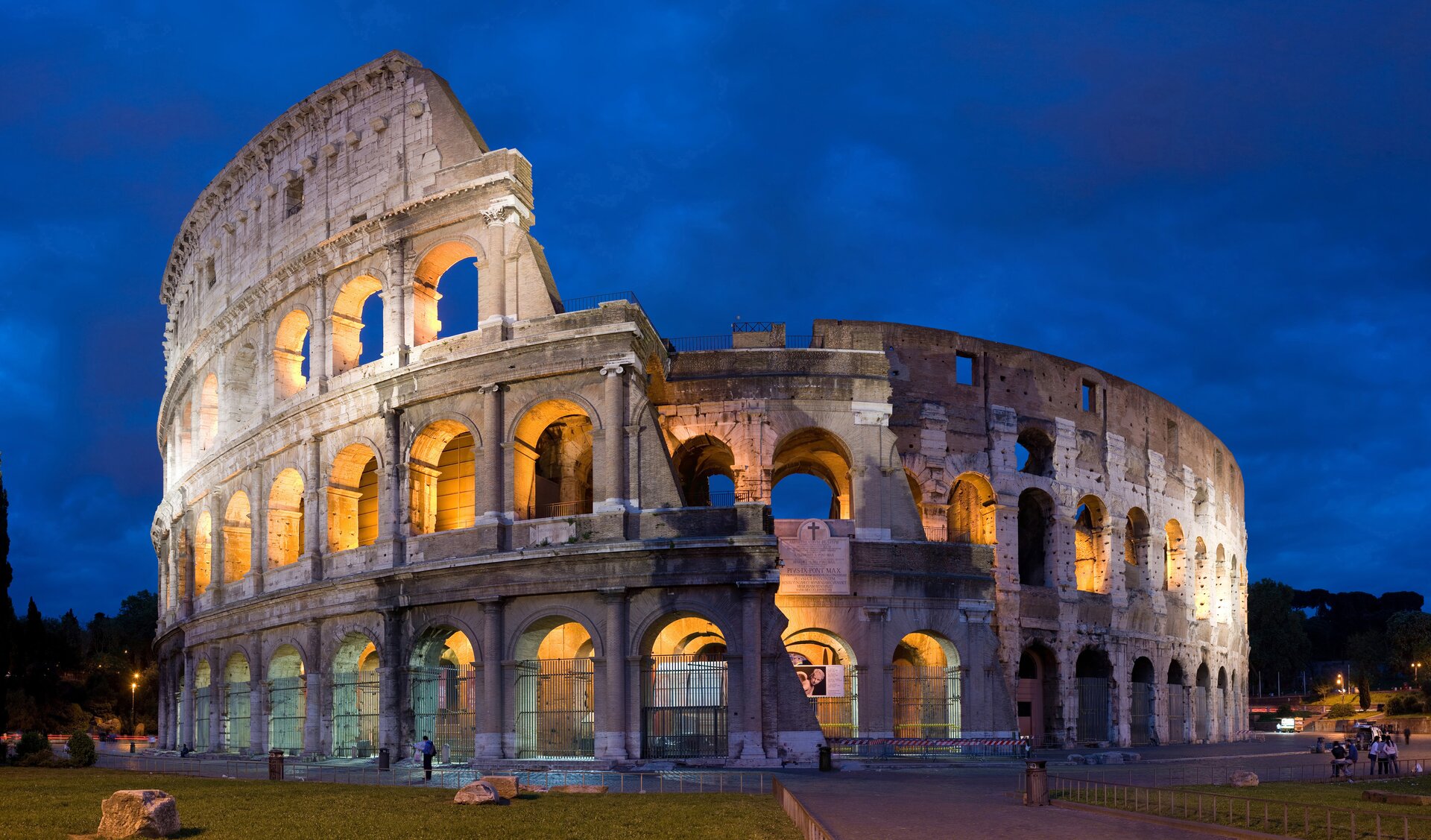 Koloseum w Rzymie. Rzym był stolicą najdłużej istniejącego imperium w historii. Koloseum to amfiteatr, w którym m.in. odbywały się walki gladiatorów oraz pokazy dzikich zwierząt. Po zalaniu specjalnie przygotowanej kondygnacji urządzano tu nawet przedstawienia ukazujące bitwy okrętów.
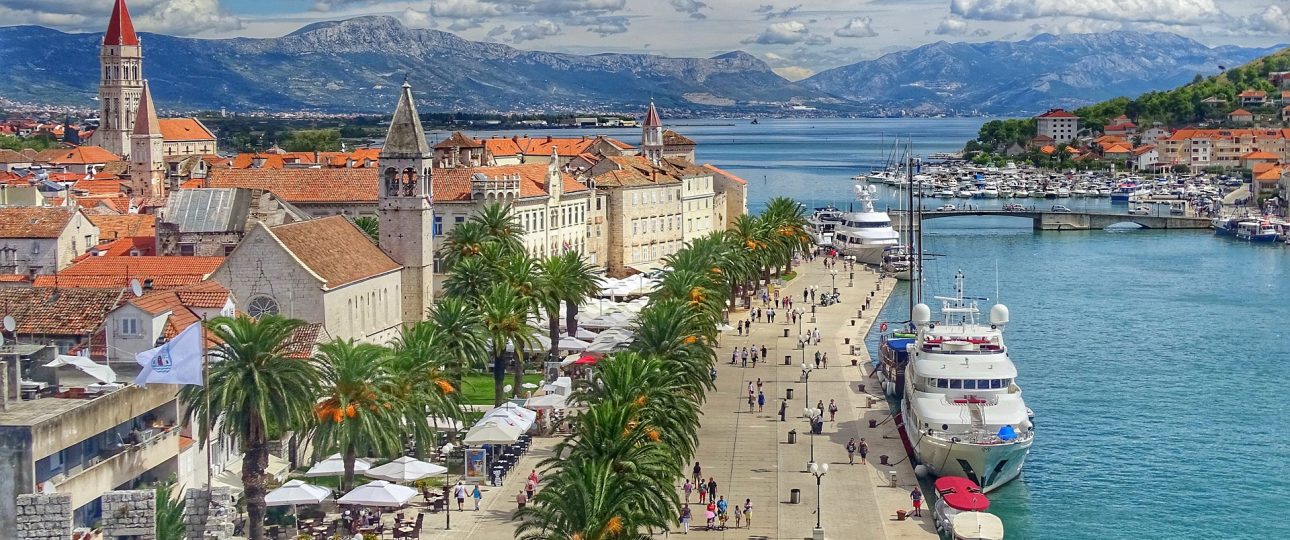 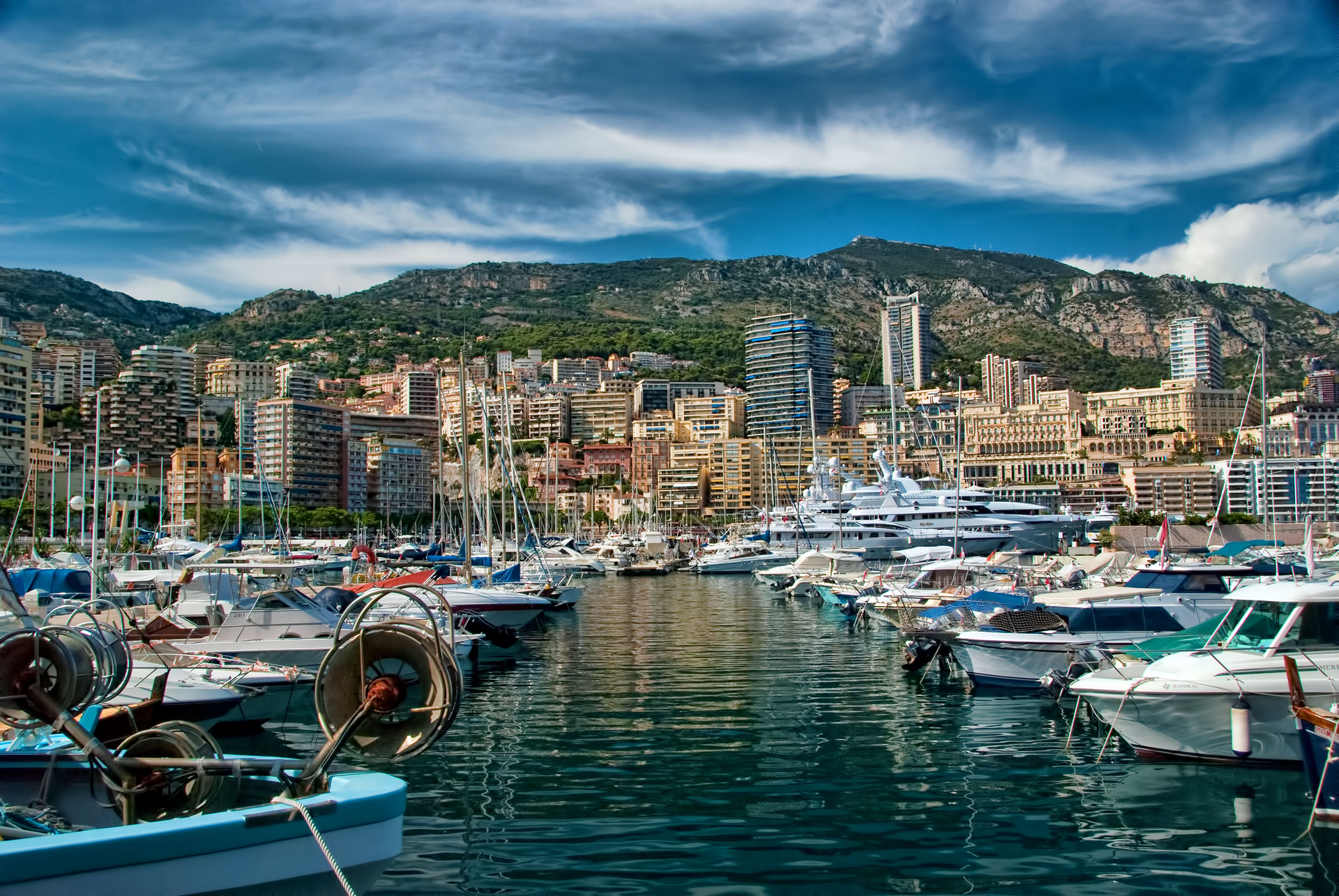 Intensywna zabudowa wybrzeży Morza Śródziemnego zapewnia noclegi dla licznych turystów, ale niekorzystnie zmienia krajobraz.
Istotnym walorem turystycznym regionu śródziemnomorskiego jest specyficzna kuchnia – smaczna i zdrowa.
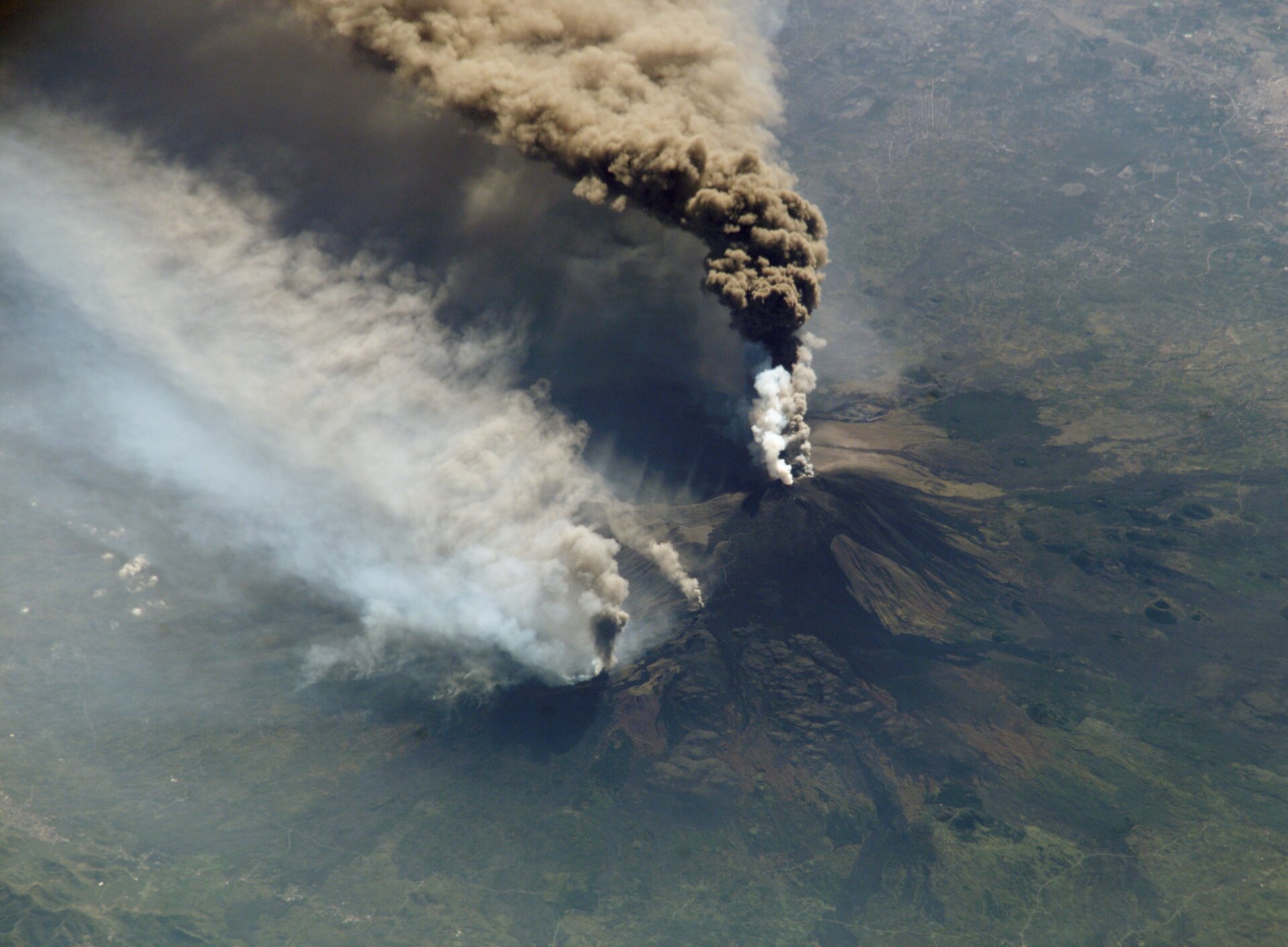 Erupcja wulkanu Etna (3323 m n.p.m.) na Sycylii
Cały region Morza Śródziemnego jest aktywny sejsmicznie, co znaczy, że częste są tu trzęsienia ziemi. Istnieją tu także czynne wulkany, np. Etna, Wezuwiusz, Stromboli we Włoszech czy Santoryn w Grecji.